Наша Олимпиада Сочи - 2014
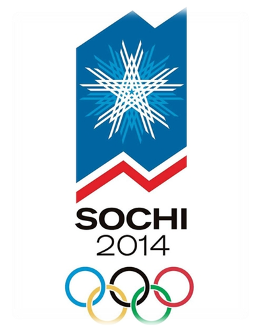 © МООУ санаторная школа-интернат № 6
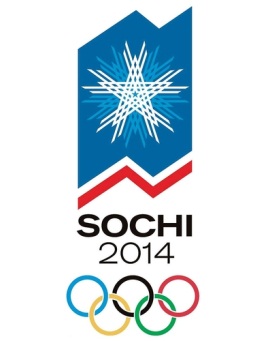 Гужов Олег Фёдорович, учитель физической культуры
Туманцева               Ирина Владимировна, классный руководитель
Завьялова Регина 
Зыонг Кирилл 
Новикова Ирина 
Лужанский Никита 
Леонтьев Иван
 Кайнова Арина 
Платонова Ольга
Рахимов Собир
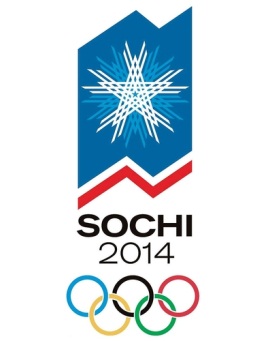 Организовать Олимпиаду по зимним видам спорта для обучающихся 1 класса
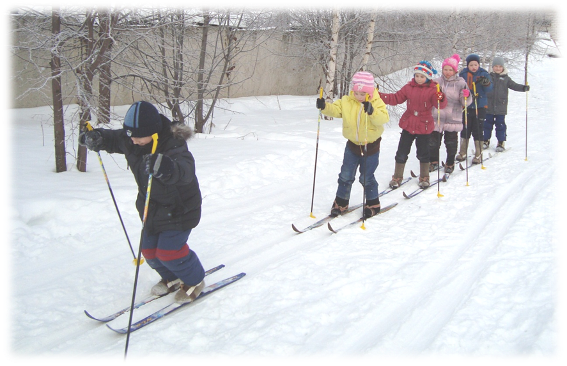 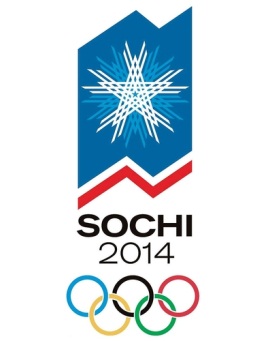 Задачи:
Расширить знания детей о зимних видах спорта
Вовлечь обучающихся в занятия зимними видами спорта
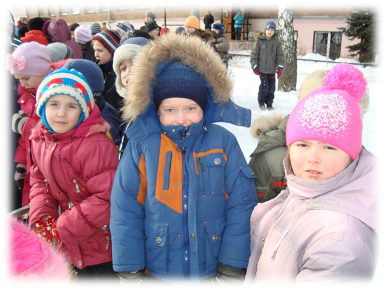 Этапы работы над проектом
Подготовительный – определение темы, сроков, плана работы.
Практический – поиск материала с использованием сети Интернет, практическое знакомство с различными зимними видами спорта, выполнение рисунков, создание публикаций.
Заключительный – организация и проведение классной зимний Олимпиады.
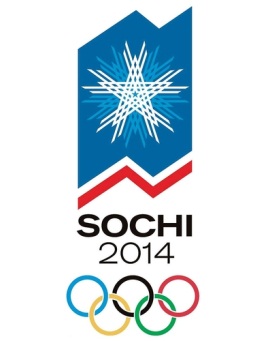 Презентация 
Публикация
Выставка рисунков
Классная зимняя Олимпиада
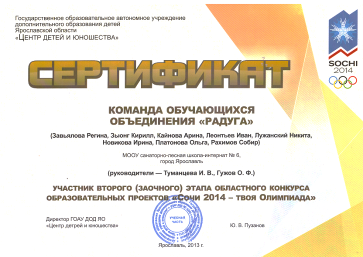 http://images.yandex.ru
http://yandex.ru
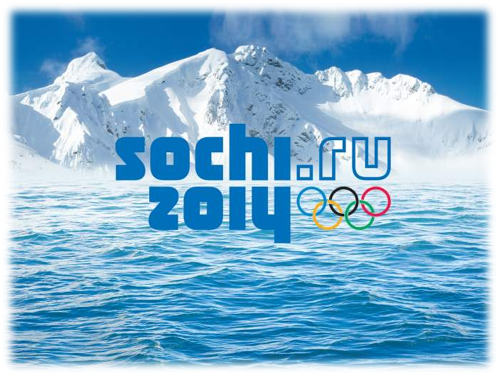